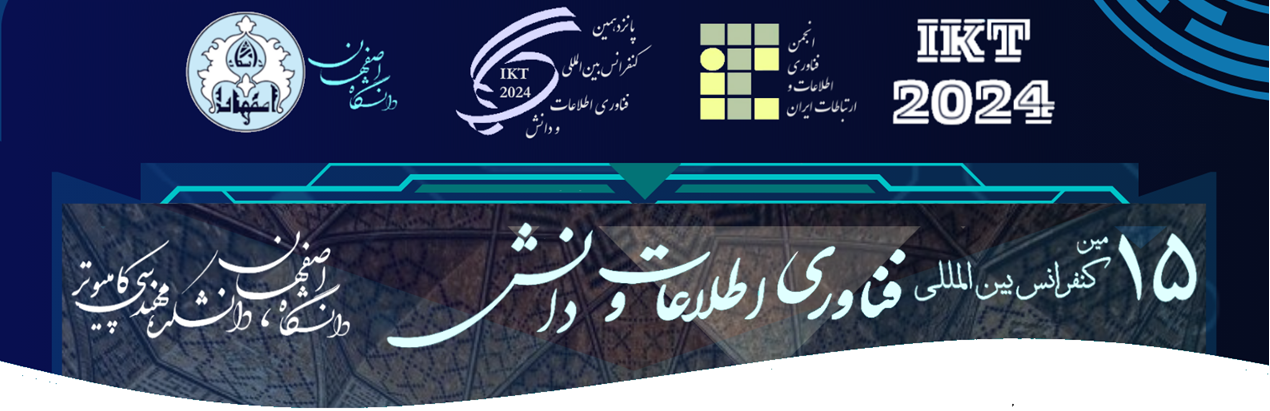 عنوان مقاله
نام نویسندگان
نام دانشگاه یا سازمان
چکیده
بخش دوم
شکل‌ها و جداول
پوستر باید توسط نویسنده مقاله در کاغذ اندازه A1 چاپ شود و در روز کنفرانس به همراه آورده شود و در سالن کنفرانس نصب گردد. لطفا اسم فایل را به صورت نام خانوادگی ارائه دهنده و چهار رقم آخر شماره مقاله قرار دهید. مثلا Mohammadi1104. متن چکیده متن چکیده متن چکیده متن چکیده متن چکیده متن چکیده متن چکیده متن چکیده متن چکیده متن چکیده متن چکیده متن چکیده متن چکیده متن چکیده متن چکیده متن چکیده متن چکیده متن چکیده متن چکیده متن چکیده متن چکیده متن چکیده متن چکیده متن چکیده متن چکیده متن چکیده متن چکیده متن چکیده متن چکیده متن چکیده متن چکیده متن چکیده.
محتوای بخش دوم محتوای بخش دوم محتوای بخش دوم محتوای بخش دوم محتوای بخش دوم محتوای بخش دوم محتوای بخش دوم محتوای بخش دوم محتوای بخش دوم محتوای بخش دوم محتوای بخش دوم محتوای بخش دوم محتوای بخش دوم محتوای بخش دوم محتوای بخش دوم محتوای بخش دوم محتوای بخش دوم محتوای بخش دوم محتوای بخش دوم محتوای بخش دوم محتوای بخش دوم محتوای بخش دوم محتوای بخش دوم محتوای بخش دوم محتوای بخش دوم محتوای بخش دوم محتوای بخش دوم محتوای بخش دوم محتوای بخش دوم محتوای بخش دوم محتوای بخش دوم محتوای بخش دوم محتوای بخش دوم محتوای بخش دوم محتوای بخش دوم محتوای بخش دوم محتوای بخش دوم محتوای بخش دوم محتوای بخش دوم محتوای بخش دوم محتوای بخش دوم محتوای بخش دوم محتوای بخش دوم محتوای بخش دوم محتوای بخش دوم محتوای بخش دوم محتوای بخش دوم محتوای بخش دوم محتوای بخش دوم محتوای بخش دوم محتوای بخش دوم محتوای بخش دوم محتوای بخش دوم محتوای بخش دوم محتوای بخش دوم محتوای بخش دوم محتوای بخش دوم محتوای بخش دوم محتوای بخش دوم محتوای بخش محتوای بخش دوم محتوای بخش محتوای بخش دوم محتوای بخش محتوای بخش دوم محتوای بخش
شکل‌ها و جداول
نتیجه‌گیری
مقدمه
محتوای بخش پنجم محتوای بخش پنجم محتوای بخش پنجم محتوای بخش پنجم محتوای بخش پنجم محتوای بخش پنجم محتوای بخش پنجم محتوای بخش پنجم محتوای بخش پنجم محتوای بخش پنجم محتوای بخش پنجم محتوای بخش پنجم محتوای بخش پنجم محتوای بخش پنجم محتوای بخش پنجم محتوای بخش پنجم محتوای بخش پنجم محتوای بخش پنجم محتوای بخش پنجم محتوای بخش پنجم محتوای بخش پنجم محتوای بخش پنجم محتوای بخش پنجم محتوای بخش پنجم محتوای بخش پنجم محتوای بخش پنجم محتوای بخش پنجم محتوای بخش پنجم محتوای بخش پنجم محتوای بخش پنجم محتوای بخش پنجم محتوای بخش پنجم محتوای بخش پنجم.
محتوای مقدمه محتوای مقدمه محتوای مقدمه محتوای مقدمه محتوای مقدمه محتوای مقدمه محتوای مقدمه محتوای مقدمه محتوای مقدمه محتوای مقدمه محتوای مقدمه محتوای مقدمه محتوای مقدمه محتوای مقدمه محتوای مقدمه محتوای مقدمه محتوای مقدمه محتوای مقدمه محتوای مقدمه محتوای مقدمه محتوای مقدمه محتوای مقدمه محتوای مقدمه محتوای مقدمه محتوای مقدمه محتوای مقدمه محتوای مقدمه محتوای مقدمه محتوای مقدمه محتوای مقدمه محتوای مقدمه محتوای مقدمه محتوای مقدمه محتوای مقدمه محتوای مقدمه محتوای مقدمه محتوای مقدمه محتوای مقدمه محتوای
بخش سوم
محتوای بخش سوم محتوای بخش سوم محتوای بخش سوم محتوای بخش سوم محتوای بخش سوم محتوای بخش سوم محتوای بخش سوم محتوای بخش سوم محتوای بخش سوم محتوای بخش سوم محتوای بخش سوم محتوای بخش سوم محتوای بخش سوم محتوای بخش سوم محتوای بخش سوم محتوای بخش سوم محتوای بخش سوم محتوای بخش سوم محتوای بخش سوم محتوای بخش سوم محتوای بخش سوم محتوای بخش سوم محتوای بخش سوم محتوای بخش سوم محتوای بخش سوم محتوای بخش سوم محتوای بخش سوم محتوای بخش سوم محتوای بخش سوم محتوای بخش سوم محتوای بخش سوم محتوای بخش سوم محتوای بخش سوم محتوای بخش سوم محتوای بخش سوم محتوای بخش سوم محتوای بخش سوم محتوای بخش سوم محتوای بخش سوم محتوای بخش سوم محتوای بخش سوم محتوای بخش سوم محتوای بخش سوم محتوای بخش سوم محتوای بخش سوم محتوای بخش سوم محتوای بخش سوم محتوای بخش سوم محتوای بخش سوم محتوای بخش سوم محتوای بخش سوم محتوای بخش سوم محتوای بخش سوم محتوای بخش سوم محتوای بخش سوم محتوای بخش سوم محتوای بخش سوم محتوای بخش سوم محتوای بخش سوم.
منابع
بخش اول
محتوای بخش ششم محتوای بخش ششم محتوای بخش ششم محتوای بخش ششم محتوای بخش ششم محتوای بخش ششم محتوای بخش ششم محتوای بخش ششم محتوای بخش ششم محتوای بخش ششم محتوای بخش ششم محتوای بخش ششم محتوای بخش ششم محتوای بخش ششم محتوای بخش ششم محتوای بخش ششم محتوای بخش ششم محتوای بخش ششم محتوای بخش ششم محتوای بخش ششم محتوای بخش ششم محتوای بخش ششم محتوای بخش ششم محتوای بخش ششم محتوای بخش ششم محتوای بخش ششم محتوای بخش
محتوای بخش اول محتوای بخش اول محتوای بخش اول محتوای بخش اول محتوای بخش اول محتوای بخش اول محتوای بخش اول محتوای بخش اول محتوای بخش اول محتوای بخش اول محتوای بخش اول محتوای بخش اول محتوای بخش اول محتوای بخش اول محتوای بخش اول محتوای بخش اول محتوای بخش اول محتوای بخش اول محتوای بخش اول محتوای بخش اول محتوای بخش اول محتوای بخش اول محتوای بخش اول محتوای بخش اول محتوای بخش اول محتوای بخش اول محتوای بخش اول محتوای بخش اول محتوای بخش اول محتوای بخش اول محتوای بخش اول محتوای بخش اول محتوای بخش اول محتوای بخش اول محتوای بخش اول محتوای بخش اول محتوای بخش اول محتوای بخش اول محتوای بخش اول محتوای بخش اول محتوای بخش اول محتوای بخش اول محتوای بخش اول محتوای بخش اول محتوای بخش اول محتوای بخش اول محتوای بخش اول محتوای بخش اول محتوای بخش اول محتوای بخش اول محتوای بخش اول محتوای بخش اول محتوای بخش اول محتوای بخش اول محتوای بخش اول محتوای بخش اول محتوای بخش اول
پانزدهمین کنفرانس بین المللی فناوری اطلاعات و دانش (IKT2024)